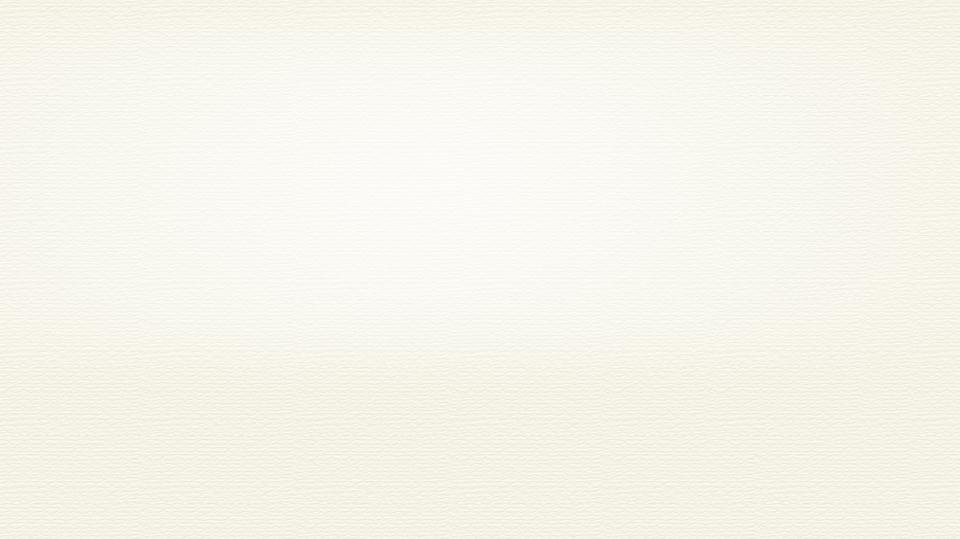 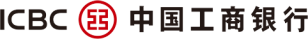 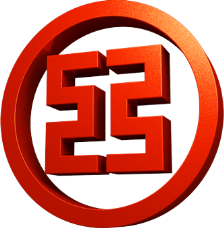 中国工商银行PPT模板
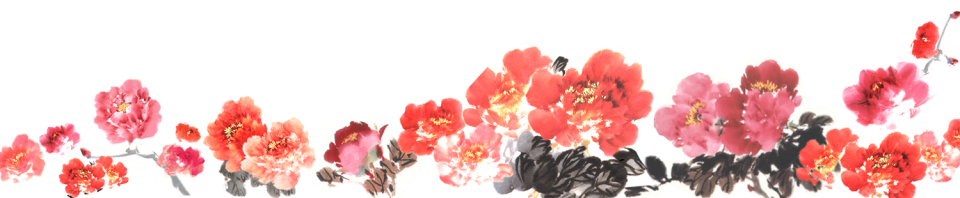 单击此处添加文字标题内容
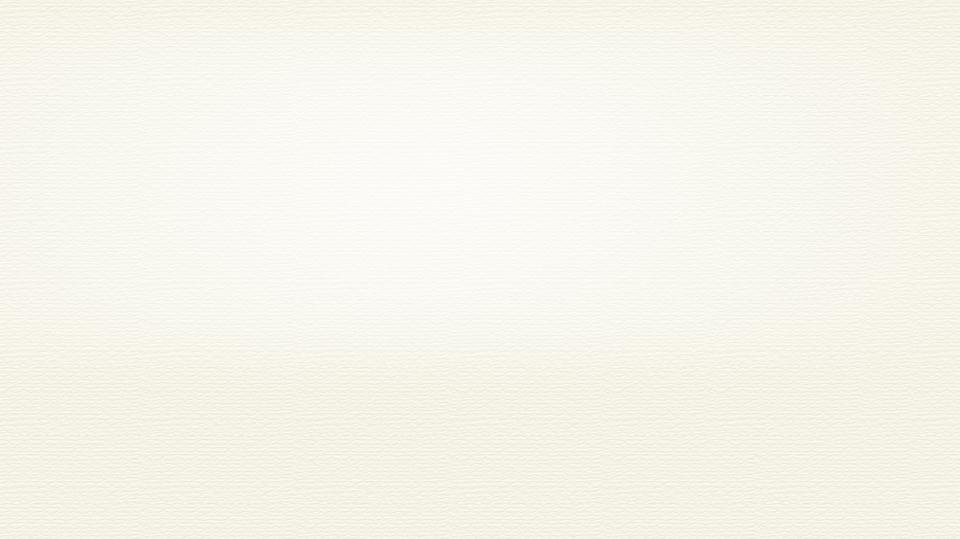 前
言
回顾这一年的工作，在取得成绩的同时，我们也找到了工作中的不足和问题，主要反映于xx及xxx的风格、定型还有待进一步探索，尤其是网上的公司产品库充分体现我们xxxxx和我们这个平台能为客户提供良好的商机和快捷方便的信息、导航的功能发挥。展望新的一年，我们将继续努力，力争各项工作更上一个新台阶。201X我们所向披靡，201X我们勇往直前！
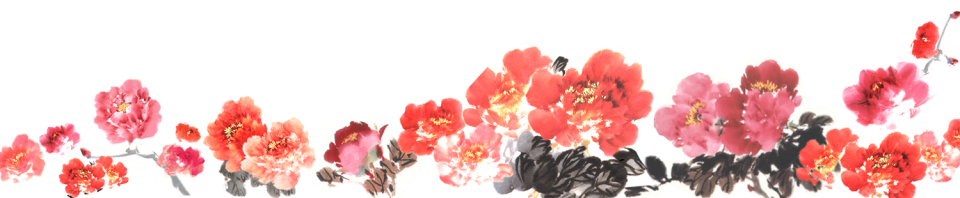 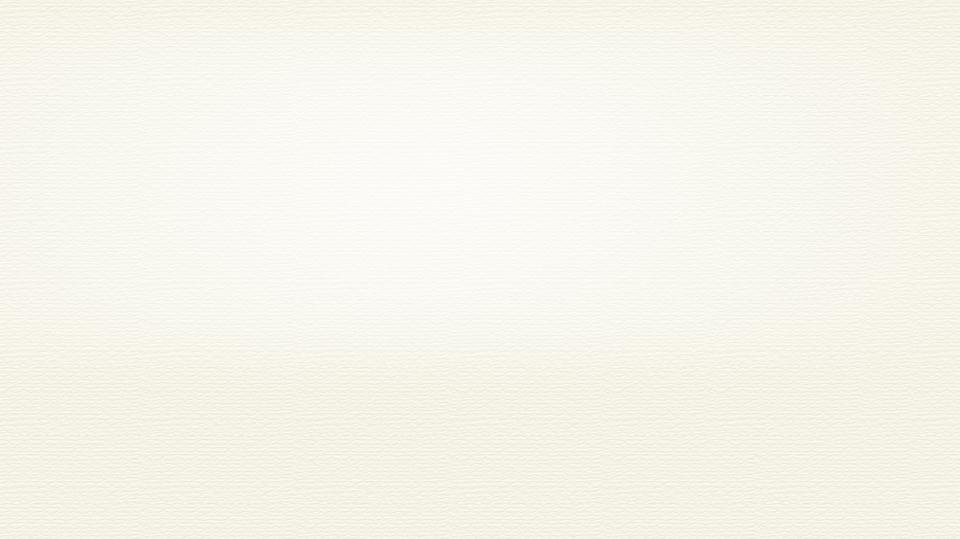 第一部分：单击添加文字内容
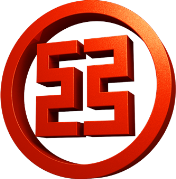 第二部分：单击添加文字内容
第三部分：单击添加文字内容
第四部分：单击添加文字内容
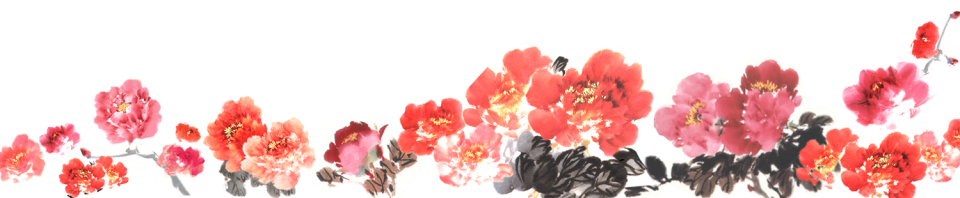 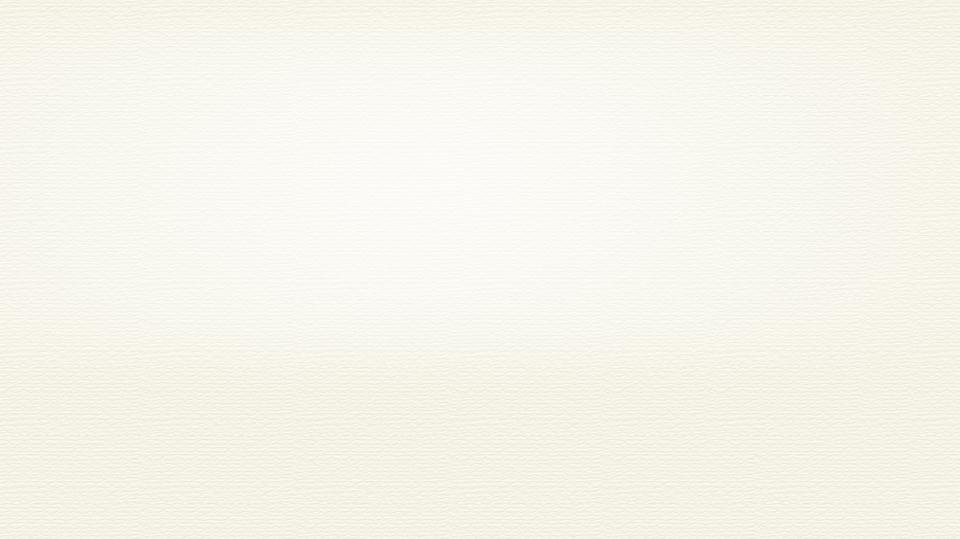 01
第一部分：单击添加文字内容
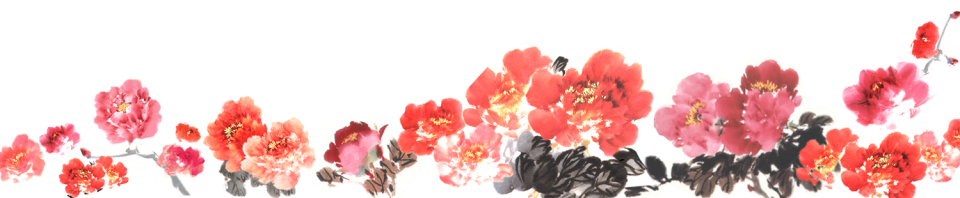 标题内容
1
点击输入简要文字内容，文字内容需概括精炼，不用多余的文字修饰，言简意赅的说明该项内容。
标题内容
点击输入简要文字内容，文字内容需概括精炼，不用多余的文字修饰，言简意赅的说明该项内容。
2
标题内容
3
点击输入简要文字内容，文字内容需概括精炼，不用多余的文字修饰，言简意赅的说明该项内容。
标题内容
4
点击输入简要文字内容，文字内容需概括精炼，不用多余的文字修饰，言简意赅的说明该项内容。
标题内容
20%
01、点击输入简要文字内容，文字内容需概括精炼，不用多余的文字修饰，言简意赅的说明分项内容……
标题内容
标题内容
15%
10%
02、点击输入简要文字内容，文字内容需概括精炼，不用多余的文字修饰，言简意赅的说明分项内容……
利益
最大化
点击输入标题文本
03、点击输入简要文字内容，文字内容需概括精炼，不用多余的文字修饰，言简意赅的说明分项内容……
标题内容
35%
20%
标题内容
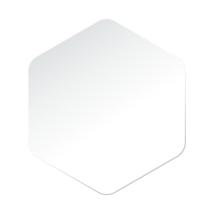 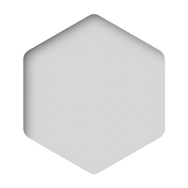 完成概述
您的内容打在这里，或者通过复制您的文本后，在此框中选择粘贴
您的内容打在这里，或者通过复制您的文本后，在此框中选择粘贴
您的内容打在这里，或者通过复制您的文本后，在此框中选择粘贴
您的内容打在这里，或者通过复制您的文本后，在此框中选择粘贴
标题内容
标题内容
标题内容
标题内容
标题内容
5
4
3
2
1
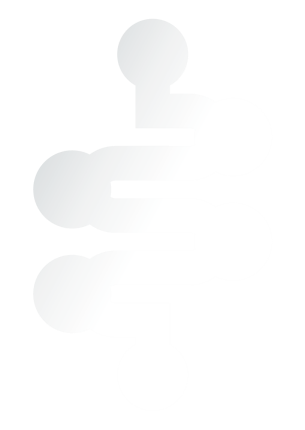 在此录入上述图表的综合描述说明，在此录入上述图表的综合描述说明，在此录入上述图表的综合描述说明。
阶段一
阶段二
在此录入上述图表的综合描述说明，在此录入上述图表的综合描述说明，在此录入上述图表的综合描述说明。
阶段三
在此录入上述图表的综合描述说明，在此录入上述图表的综合描述说明，在此录入上述图表的综合描述说明。
阶段四
在此录入上述图表的综合描述说明，在此录入上述图表的综合描述说明，在此录入上述图表的综合描述说明。
阶段五
在此录入上述图表的综合描述说明，在此录入上述图表的综合描述说明，在此录入上述图表的综合描述说明。
在此录入上述图表的综合描述说明，在此录入上述图表的综合描述说明，在此录入上述图表的综合描述说明。
阶段六
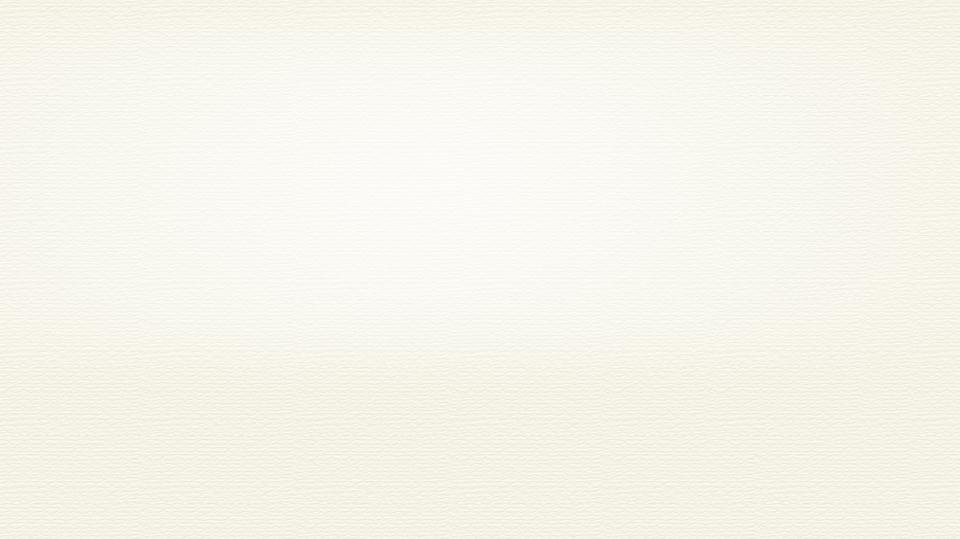 02
第二部分：单击添加文字内容
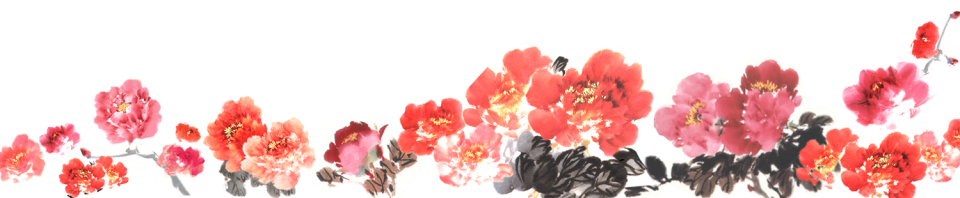 2015年上半年情况
2016年上半年情况
这里输入简要文字说明这里输入简要文字说明这里输入简要文字说明
这里输入简要文字说明
这里输入简要文字说明这里输入简要文字说明这里输入简要文字说明
这里输入简要文字说明
VS
计划完成：60%
计划完成：80%
实际完成数：555万
实际完成数：800万
回款数：400万
回款数：500万
您的文字
您的文字
在此添加标题
此处添加详细文本描述，建议与标题相关并符合
在此添加标题
在此添加标题
此处添加详细文本描述，建议与标题相关并符合
此处添加详细文本描述，建议与标题相关并符合
填加标题
标题
内容
点击输入说明文字
填加标题
点击输入说明文字
填加标题
点击输入说明文字
1
2
3
点击输入简要文字内容，文字内容需概括精炼，不用多余的文字修饰，言简意赅的说明分项内容……。
点击输入简要文字内容，文字内容需概括精炼，不用多余的文字修饰，言简意赅的说明分项内容……
标题
内容
点击输入简要文字内容，文字内容需概括精炼，不用多余的文字修饰，言简意赅的说明分项内容……。
点击输入简要文字内容，文字内容需概括精炼，不用多余的文字修饰，言简意赅的说明分项内容……。
2013年5月
标题内容文字
2015年2月
标题内容文字
2013年8月
标题内容文字
2014年4月
标题内容文字
2014年12月
标题内容文字
2014年5月
标题内容文字
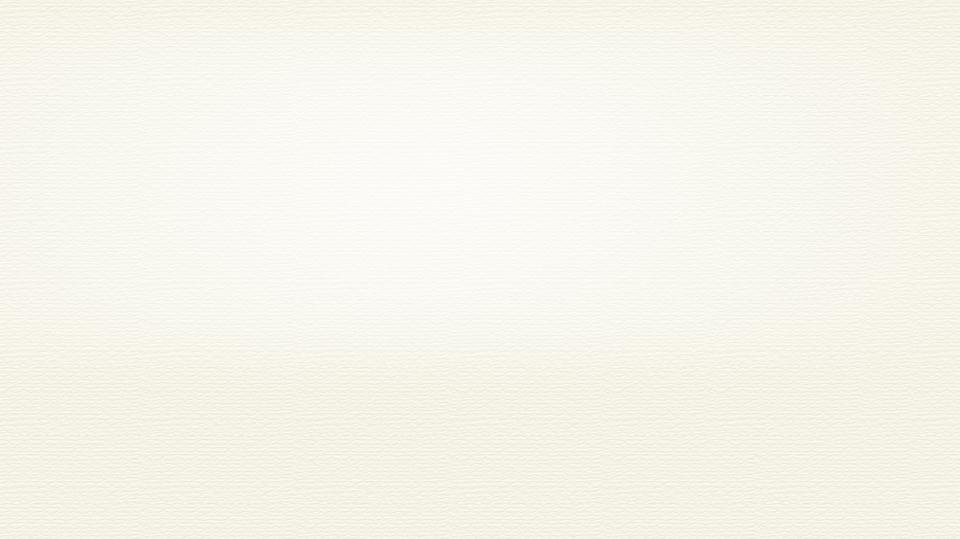 03
第三部分：单击添加文字内容
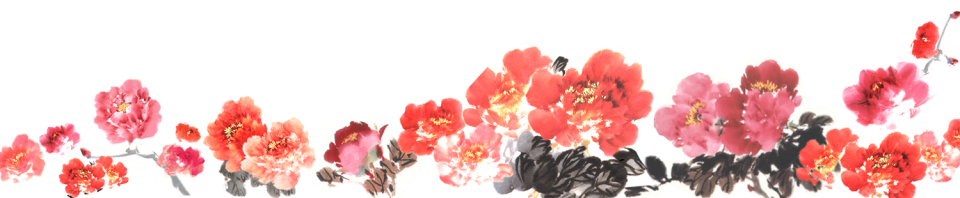 45%
68%
79%
92%
您的内容打在这里，或者通过复制您的文本后，在此框中选择粘贴
您的内容打在这里，或者通过复制您的文本后，在此框中选择粘贴
您的内容打在这里，或者通过复制您的文本后，在此框中选择粘贴
您的内容打在这里，或者通过复制您的文本后，在此框中选择粘贴
添加标题
添加标题
添加标题
添加标题
点击输入标题文本
800
700万
700
点击输入简要文字解说，解说文字尽量概括精炼，不用多余的文字修饰，简洁精准的 解说所提炼的核心概念。 点击输入简要文字解说，解说文字尽量概括精炼，不用多余的文字修饰。
650万
600
500万
500
350万
400
420万
全年总额：
300万
18,500,000
300
200
240万
220万
100
毛利润
0
纯利润
收入来源一
收入来源二
收入来源三
收入来源四
（万元）
附属产品一
核心产品一
在此录入上述图表的综合描述说明，在此录入上述图表的综合描述说明。
在此录入上述图表的综合描述说明，在此录入上述图表的综合描述说明。
核心产品二
附属产品二
在此录入上述图表的综合描述说明，在此录入上述图表的综合描述说明。
在此录入上述图表的综合描述说明，在此录入上述图表的综合描述说明。
附属产品三
核心产品三
在此录入上述图表的综合描述说明，在此录入。
在此录入上述图表的描述说明，在此录入图表的描述说明。
添加文字标题
添加文字内容，内容详尽简要清晰。
添加文字内容，内容详尽简要清晰。
25%
25%
25%
15%
2
4
1
点击输入简要文字内容，文字内容需概括精炼，不用多余的文字修饰。点击输入简要文字内容，文字内容需概括精炼，不用多余的文字修饰。
点击输入简要文字内容，文字内容需概括精炼，不用多余的文字修饰。点击输入简要文字内容，文字内容需概括精炼，不用多余的文字修饰。
3
点击输入简要文字内容，文字内容需概括精炼，不用多余的文字修饰。点击输入简要文字内容，文字内容需概括精炼，不用多余的文字修饰。
点击输入简要文字内容，文字内容需概括精炼，不用多余的文字修饰。点击输入简要文字内容，文字内容需概括精炼，不用多余的文字修饰。
5
点击输入简要文字内容，文字内容需概括精炼，不用多余的文字修饰。点击输入简要文字内容，文字内容需概括精炼，不用多余的文字修饰。
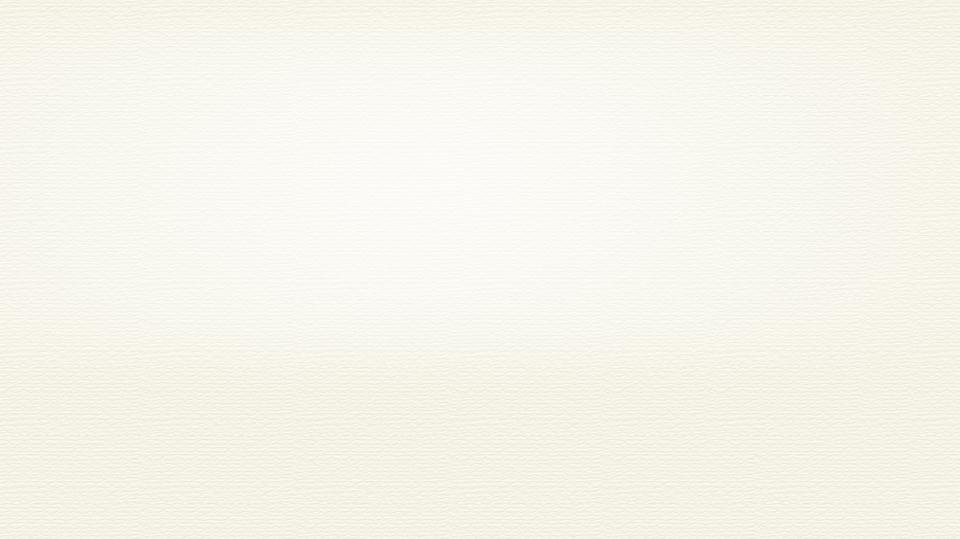 04
第四部分：单击添加文字内容
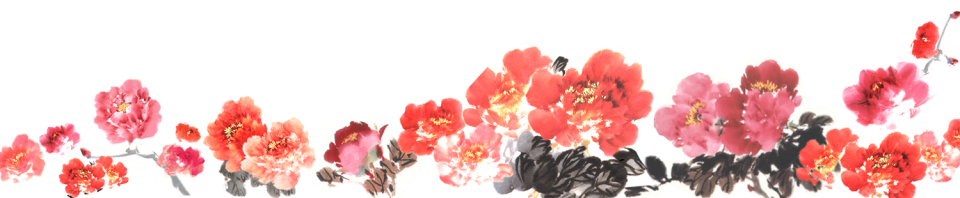 标题
内容
标题
内容
点击添加描述总结
点击添加描述总结
标题
内容
标题
内容
添加主要标题内容
在此录入上述图表的综合描述说明，在此录入上述图表的综合描述说明，在此录入上述图表的综合描述说明，在此录入上述图表的综合描述说明，在此录入上述图表的综合描述说明。
点击添加描述总结
点击添加描述总结
01、点击输入简要文字内容，文字
标题
内容
点击输入简要文字内容，文字内容需概括精炼，不用多余的文字修饰，言简意赅的说明
02、点击输入简要文字内容，文字
标题
内容
点击输入简要文字内容，文字内容需概括精炼，不用多余的文字修饰，言简意赅的说明
标题内容
标题内容
标题内容
03、点击输入简要文字内容，文字
标题
内容
点击输入简要文字内容，文字内容需概括精炼，不用多余的文字修饰，言简意赅的说明
Add the title here
03
02
04
01
PART 01
PART 02
PART 03
PART 04
在此添加标题
在此添加标题
在此添加标题
在此添加标题
此处添加详细文本描述，建议与标题相关并符合整体
此处添加详细文本描述，建议与标题相关并符合整体
此处添加详细文本描述，建议与标题相关并符合整体
此处添加详细文本描述，建议与标题相关并符合整体
标题内容
标题内容
标题内容
1
2
3
点击输入简要文字内容，文字内容需概括精炼，不用多余的文字修饰。点击输入简要文字内容，文字内容需概括精炼，不用多余的文字修饰。
       点击输入简要文字内容，文字内容需概括精炼，不用多余的文字修饰。
点击输入简要文字内容，文字内容需概括精炼，不用多余的文字修饰。点击输入简要文字内容，文字内容需概括精炼，不用多余的文字修饰。
       点击输入简要文字内容，文字内容需概括精炼，不用多余的文字修饰。
点击输入简要文字内容，文字内容需概括精炼，不用多余的文字修饰。点击输入简要文字内容，文字内容需概括精炼，不用多余的文字修饰。
       点击输入简要文字内容，文字内容需概括精炼，不用多余的文字修饰。